РОДИТЕЛЬСКОЕ  СОБРАНИЕ
«О проведении государственной итоговой аттестации по образовательным программам основного общего образования в 2022 году»

15 декабря 2021 года
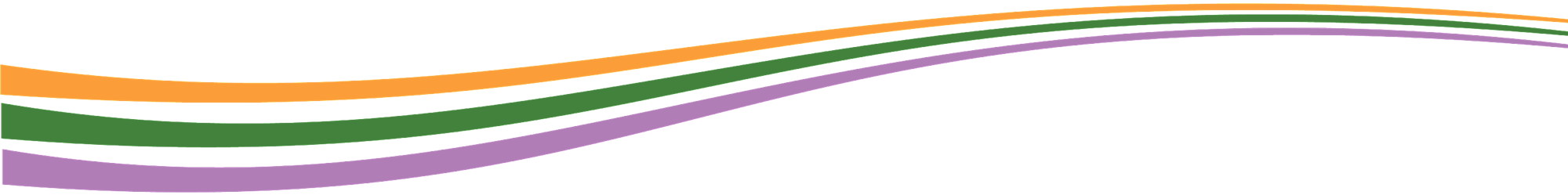 Допуск к ГИА-9 в 2022 году
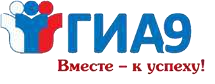 Государственная итоговая аттестация (ГИА-9):
завершает освоение основных образовательных программ;
является обязательной для всех выпускников 9-ых классов;
влияет на получение аттестата об основном общем образовании.
К ГИА-9 допускаются обучающиеся:
не имеющие академической задолженности;
имеющие годовые отметки по всем учебным предметам за 9 класс не ниже удовлетворительных;
имеющие результат «зачёт» за итоговое собеседование по русскому языку.
Формы и периоды ГИА-9
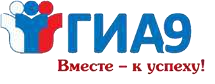 Основной государственный экзамен (ОГЭ):
для обучающихся образовательных организаций;
с использованием контрольно-измерительных материалов (КИМ);
формат экзамена приближен к формату ЕГЭ.
Государственный выпускной экзамен (ГВЭ):
для обучающихся с ограниченными возможностями здоровья, обучающихся детей инвалидов и инвалидов;
с использованием текстов, тем, заданий, билетов;
в письменной или устной форме.
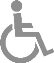 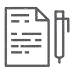 Основной период 
(май-июнь)
Для всех выпускников 9-ых классов. Обучающиеся, у которых совпали сроки проведения экзаменов по отдельным учебным предметам, участвуют в экзаменах по соответствующим учебным  предметам в резервные сроки основного периода
Дополнительный период (сентябрь)
Для обучающихся, не прошедших ГИА-9 или получивших неудовлетворительные результаты более чем по двум учебным предметам либо получившим повторно неудовлетворительный результат по одному или двум учебным предметам  в резервные сроки основного периода
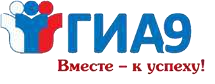 Повторная сдача экзаменов в 2022 годув соответствии с п.42  Порядка по решению председателя ГЭК повторно допускаются к сдаче ГИА в текущем учебном году  обучающиеся:
Не прошедшие ГИА.
Получившие повторно неудовлетворительный результат по одному или двум учебным предметам в резервные сроки.
Получившие неудовлетворительные результаты более чем по двум учебным предметам.
Получившие неудовлетворительные результаты не более чем по двум учебным предметам.
Не явившиеся на экзамены по уважительным причинам, подтвержденным документально.
Не завершившие выполнение экзаменационной работы по уважительным причинам, подтвержденным документально.
Апелляции которых о нарушении порядка проведения ГИА конфликтной комиссией были удовлетворены.
сентябрь
июнь
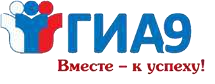 Государственная итоговая аттестация по программам основного общего образования в    2021-2022 году включает в себя:
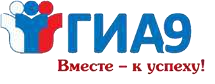 Выбор двух предметов из указанного списка с 1 сентября 2015 года является обязательным
Изменения утверждены приказом Минобрнауки России от 07.07.2015 N 692
Итоговое собеседование по русскому языку
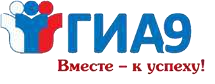 Начало собеседования – в 09.00 ч.
Продолжительность ИС – для каждого участника 15 минут.
Результат – зачёт (10-20 баллов) или незачёт.
Получение результата «зачёт» за итоговое собеседование по русскому языку является с 2019 года одним из условий допуска обучающихся к прохождению государственной итоговой аттестации.
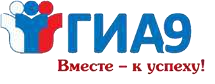 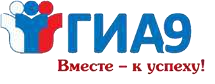 РЕГИСТРАЦИЯ НА ОГЭ
Для участия в ОГЭ обучающемуся  необходимо в
СРОК ДО 1 МАРТА 2022 ГОДА
Подать заявление в своей школе
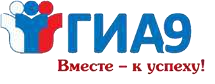 Проект расписания ОГЭ 2022основной период
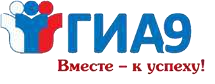 Шкала перевода суммы первичных баллов в пятибалльную систему оценивания
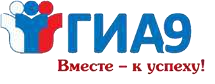 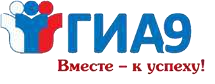 Продолжительность ОГЭ
математика, русский язык, литература - 3 часа 55 минут (235 минут);
 физика, обществознание, история, биология - 3 часа (180 минут);
география, химия, иностранные языки - 2 часа (120 минут); 
информатика и ИКТ - 2 часа 30 минут (150 минут);
иностранные языки (раздел "Говорение") - 15 минут
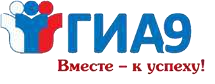 Правила поведения на экзамене
Экзаменационная работа выполняется самостоятельно.
 На рабочем столе может находиться: ручка (2 шт.), документ, удостоверяющий личность, разрешенные средства.
 Нельзя:
 общаться друг с другом, 
 перемещаться по аудитории,
 иметь при себе средства связи.
При нарушении правил составляется акт  и обучающийся удаляется.  
Акты об удалении направляются в ГЭК
Какими средствами обучения можно пользоваться при проведении ОГЭ
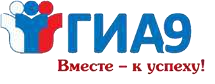 Математика – линейка, справочные материалы выдаются вместе с экзаменационными материалами.   
Русский язык - орфографический словарь выдается организаторами. 
География – линейка, непрограммируемый калькулятор  географические атласы для 7, 8 и 9 классов выдаются организаторами.
Литература - список художественных произведений, выдается организаторами.
Физика, биология – линейка, непрограммируемый калькулятор.
Химия – непрограммируемый калькулятор.
Во время экзамена участником запрещено:
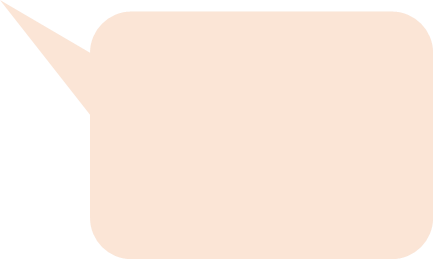 Согласно п. 55
Порядка проведения
 ГИА-9
Наличие справочных материалов, письменных заметок и иных средств хранения и передачи информации
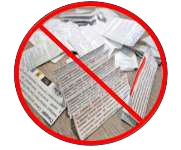 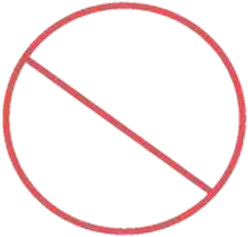 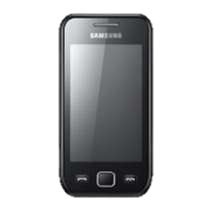 наличие средств связи, фото-, аудио-, и видеоаппаратуры
Аннулирование результатов экзамена с возможностью пересдачи  в дополнительный период в сентябре
Составление протокола об административной ответственности (если участнику ГИА на момент  проведения экзамена исполнилось 16 лет)
Удаление с экзамена
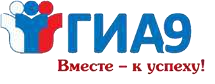 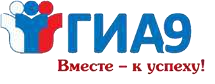 Обучающиеся, удаленные с экзамена за нарушение установленного порядка проведения ГИА, повторно к сдаче экзаменов в текущем году по соответствующим предметам 
не допускаются
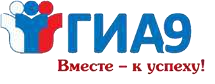 Апелляции
О нарушении установленного порядка проведения ГИА (в день проведения экзамена, не покидая ППЭ). Рассмотрение -  в течение двух рабочих дней;
 О несогласии с выставленными баллами (в течение двух рабочих дней со дня получения результатов). 
Конфликтная комиссия принимает решение:
об отклонении апелляции;
 об удовлетворении апелляции.
Информация о предварительном выборе экзаменов на ОГЭ  (9-ые классы)
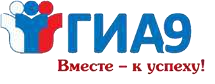 САЙТЫ В ПОМОЩЬ
Тренажер по заполнению бланков в онлайн - сервисе «Мои достижения»
В онлайн-сервисе «Мои достижения» доступен для использования  онлайн-тренажер по заполнению бланков, используемых при проведении ЕГЭ и ОГЭ.

Обучающиеся могут самостоятельно ознакомиться с образцами  бланков 2022 года и правилами их заполнения.
Открытый банк заданий ОГЭ http://www.fipi.ru/content/otkrytyy-bank-zadaniy-oge
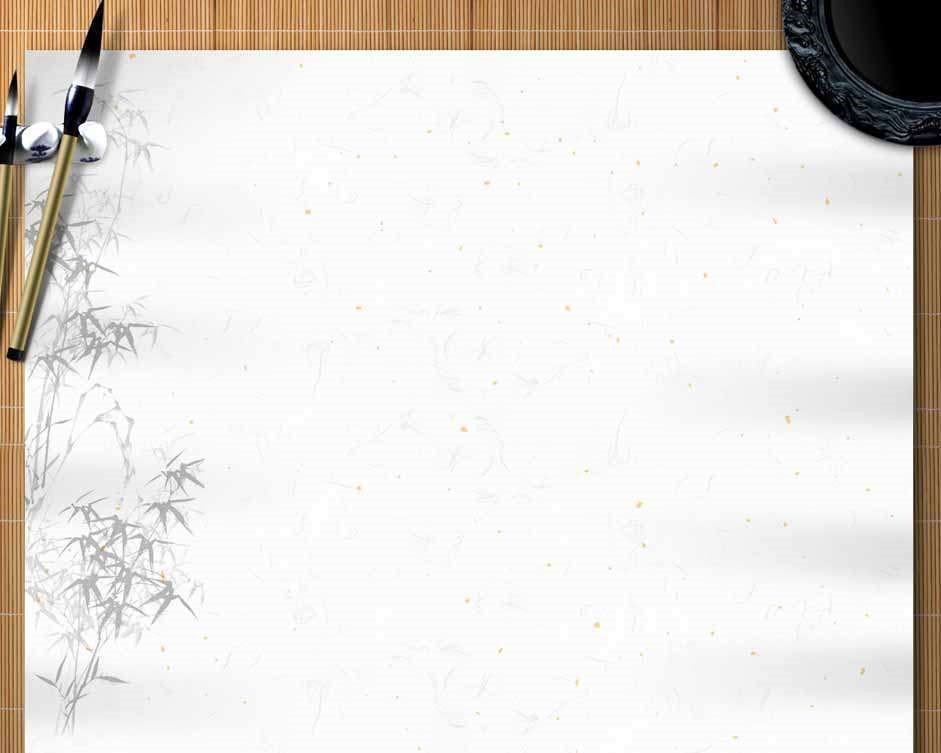 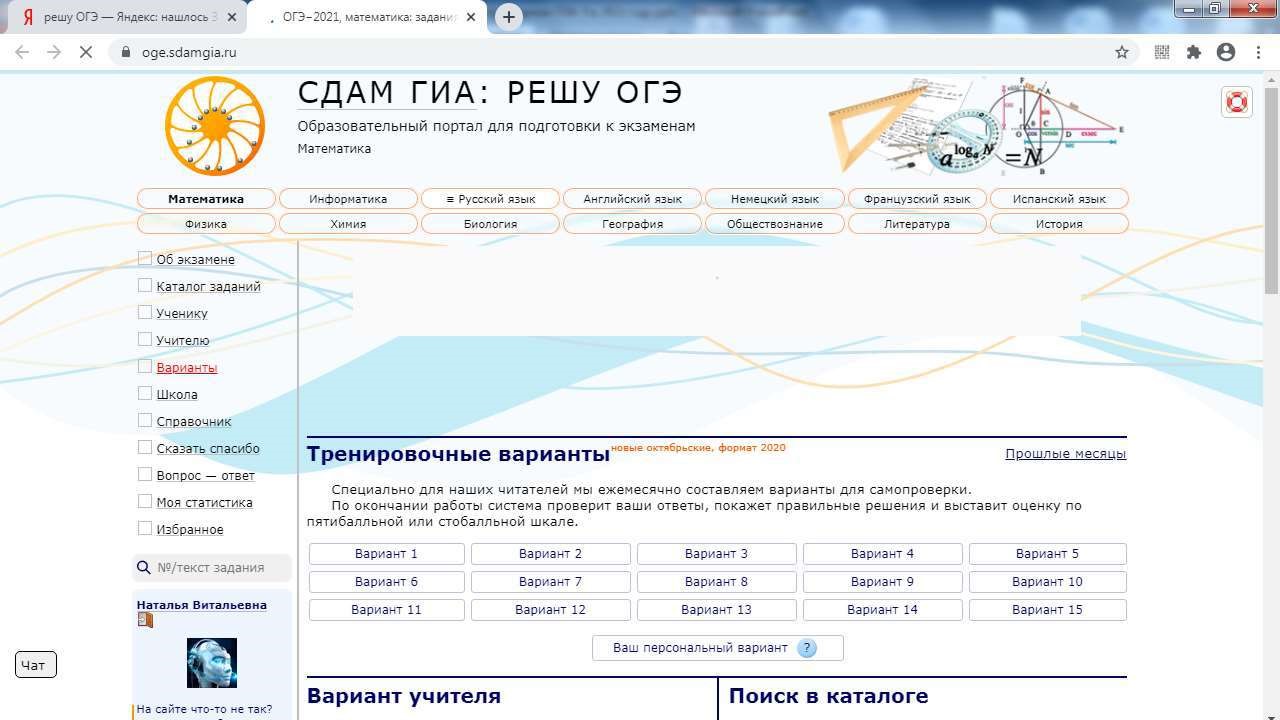 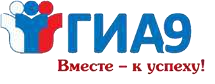 Сайты в помощь
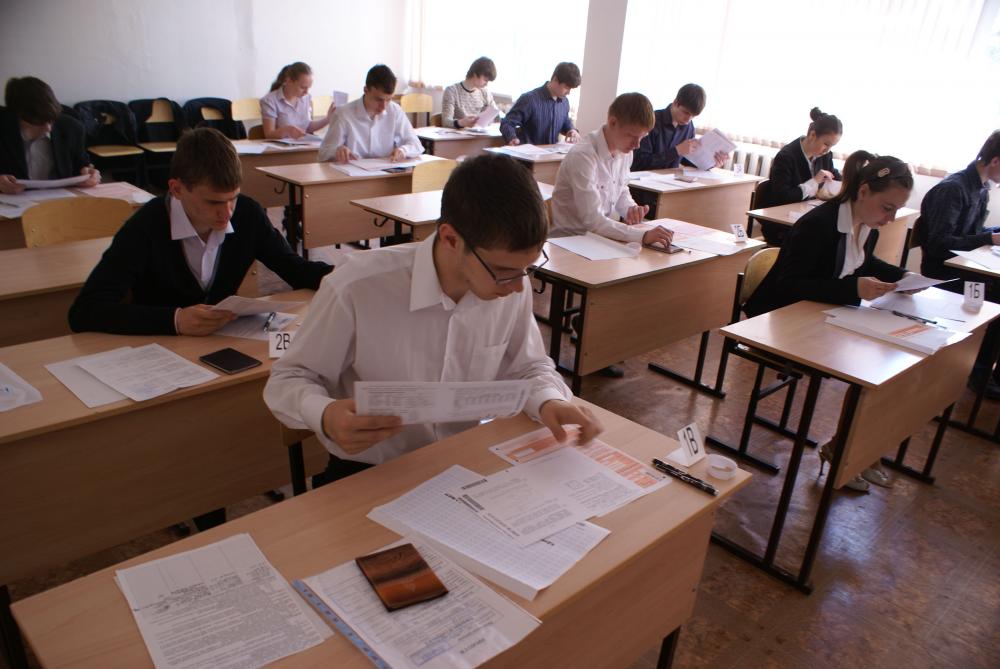 Удачи на экзаменах!